NARAVNA BOGASTVA V SLOVENIJI
Dijakinja:
Predmet: Ekonomija
NARAVNO BOGASTVO
Naravno bogastvo pomeni temelj razvoja in določa, katere dejavnosti se bodo razvile.

V Sloveniji prevladujejo travniki, pašniki in gozdovi.
KMETIJSKA ZEMLJIŠČA
Slovenija je srednje bogata s kmetijskimi zemljišči
Nizka produktivnost dela
Stroški pridelave dokaj veliki
Slovenski kmetje cenovno ne konkurirajo velikim proizvajalkam hrane
Kmetijstvo mora poiskati tržne niše višjega cenovnega razreda, kot so:
 ekološko kmetijstvo
 biohrana
 naravno vzrejeno govedo 
 in podobno
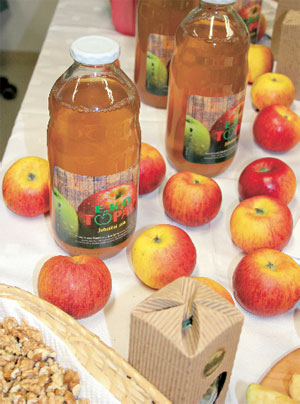 Statistika kmetijske proizvodnje v Sloveniji
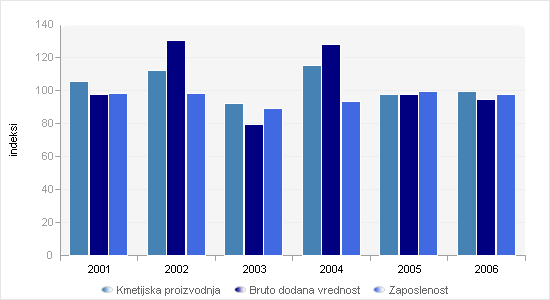 SKROMNI ENERGETSKI VIRI
Skromne rezerve premoga, železove rude, nafte in zemeljskega plina
Veliki stroški pridobivanja
Uporaba alternativnih virov (sonce, veter)
Voda je neizrabljen obnovljiv vir
Energetsko potratno gospodarstvo
Uvoz skoraj polovice energije
RUDE IN MINERALI
Rud in mineralov skorajda v Sloveniji ni. 

Slovenija ima:
pesek
prod
gramoz
glino
naravno kamenje
morsko sol
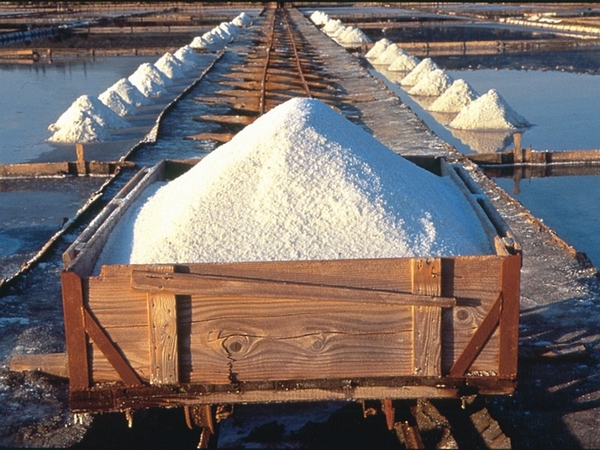 GOZDOVI
60% Slovenije prekrivajo gozdovi
Slovenija, najbolj gozdnata država Evrope
Prevladujejo ekonomsko manj cenjeni iglavci
Proizvodnja lesa
Preprečevanje učinka tople grede
Bogatenje in filtriranje podtalnice
Vseh registriranih podjetij, ki se v Sloveniji
ukvarjajo s pridobivanjem lesa in opravljanjem
drugih del v gozdovih, je prek sto.
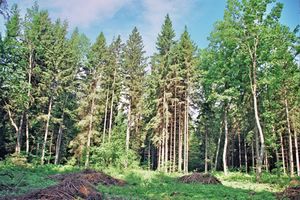 IZJEMEN GEOGRAFSKI POLOŽAJ
raznovrstne naravne lepote na majhnem prostoru
pestrost vodnega sveta
čista voda prinaša velike dobičke
turizem; predvsem naravna zdravilišča
voda – za Slovenijo prednostni strateški vir
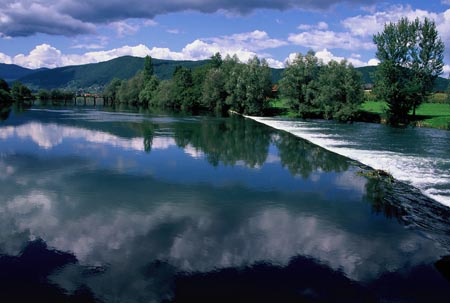 NARAVNE PRIMERJALNE PREDNOSTI SLOVENIJE
geografski položaj
 naravne lepote
 obilica in pestrost voda
 dokaj čisto okolje
 gozdovi
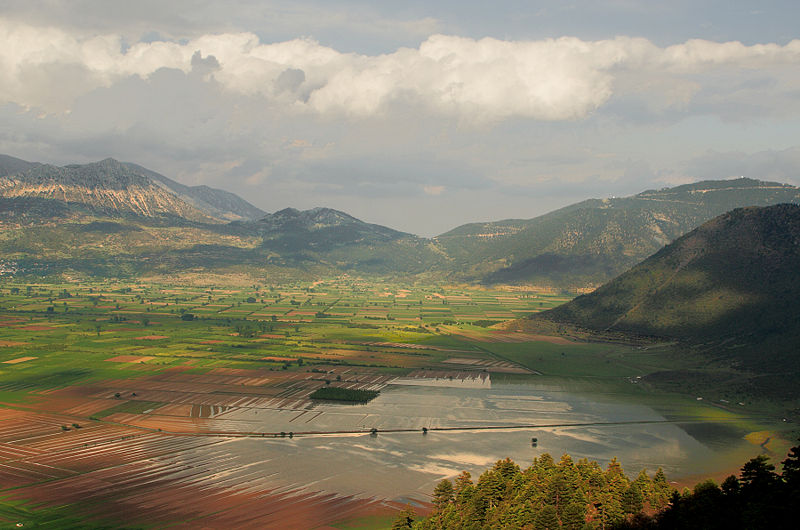 Slovenska primerjalna prednost je butični turizem:
 kakovost
 raznovrstnost
 inovativna ponudba
 prilagajanje željam posameznih turistov
AKTUALNA TEMA – KUPUJMO SLOVENSKO!
Zbornica kmetijskih in živilskih podjetij je začela 
kampanijo Kupujmo slovensko, s katero želijo povečati
kupovanje živil slovenskih proizvajalcev in pridelovalcev.
Potrošnike želijo spomniti, da bodo z nakupom slovenskih 
izdelkov prispevali k boljšim rezultatom gospodarstva, 
večji blaginji in tudi zaposlenosti.
V kmetijstvu je bilo leta 2006 zaposlenih 88.900 ljudi.
VIR: http://www.rtvslo.si